Developing a Creative Worship Team!
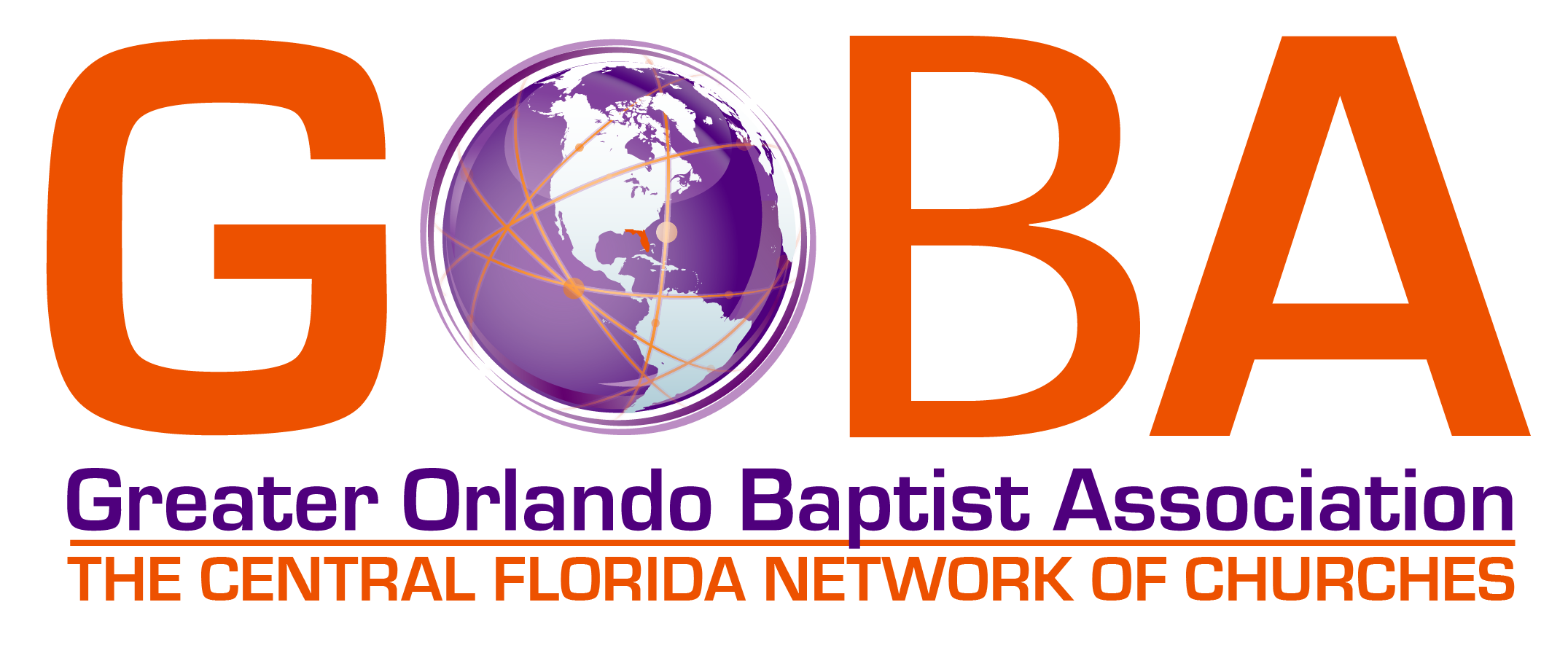 By
Dr. Tom Cheyney
Greater Orlando Baptist Association
tcheyney@goba.org
Developing a Creative Worship Team!
Churches everywhere are beginning to look at the worship experience in a new way.  It is no longer a singular event (preaching) but now a corporate event (worshipping). 
While the preaching of Gods word (sermon) is still the central piece of the worship experience, now worshippers are looking for an experience that draws it all together. 
Thus, there is a move towards creating a creative worship team that draws all of the elements together for the purpose of experiencing God.  
Today there is greater team planning for worship than there was 20 years ago! Churches are discovering that becoming more creative in worship honors our creative God.
Developing a Creative Worship Team!The Principles:
Worship focuses on God and His character.
Worship results in man seeing his own sin and need of God’s cleansing.
Worship flows from the grateful hearts of God’s people.
Worship should be the results of our best efforts.
Worship should be contextual.
Worship should reflect what God is doing in the lives of the people.
Worship should flow out of the vision and values of the church.
Developing a Creative Worship Team!
When trying to reach today’s twenty-something generation, having creativity in your worship experiences is essential.  
Creativity resonates with this post–post modern generation.
Developing a Creative Worship Team that interacts with the pastor and worship leader is an easy thing to do as long as your pastor is prepared ahead of time. If you or your pastor is not prepared until late Friday afternoon, a few hours away, stop reading!  It will only frustrate you further.
Developing a Creative Worship Team!
But, if you or your pastor are prepared ahead, you can really be creative developing that week’s worship experience.
I see any size church using this process if they plan well enough ahead.
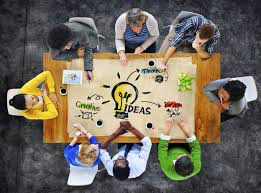 Developing a Creative Worship Team!
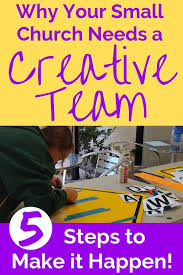 Here are steps any church can take to develop a worship planning team in your church:
Developing a Creative Worship Team!
Step 1: Begin By Recruiting Your Worship Planning Team
Began worship planning by asking creative laypersons and staff members to join the team. Remember this is not the place to argue the music style, but the place to add flavor to your worship.  Also, invite women to the planning team.  I have discovered that it is great to get a women’s perspective on a topic before you go out to preach.
Developing a Creative Worship Team!
Step 2: Prepare to Meet with Your Team
I would spend Mondays doing my message background preparatory work. By Tuesday morning at 11:00, I have a pretty good idea of where God wants the message to take us and I share that information with our worship planning team. Since I meet with the team before the message is finalized, God regularly uses their input to deepen my thinking. This is where we get ideas for songs, videos, movie clips, funny skits, etc.
Developing a Creative Worship Team!
Step 3: Check Your Ego at the Door, Pastor
Something that you absolutely must do as the pastor is check your ego at the door. Remember, you are not the only one who can have a great creative idea. The individuals on the team must do the same. Even though some ideas are great, they don’t always work for the week being planned. Remind your team members that not every idea will be used.
Developing a Creative Worship Team!
Step 4: Summarize the Message for the Team and Keep Brainstorming
I summarize the message and open the floor for discussion of creative ideas that will make the message pop.  Jesus taught in several different ways, and we must not limit ways we can deliver a message.
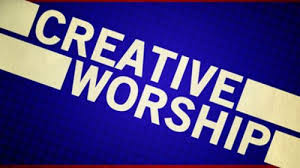 Developing a Creative Worship Team!
Step 5: Putting the Plan into Action
Once we’ve hit on an idea that we want to use, we begin to assign responsibilities to the appropriate people.  Sometimes we use props that need to be gathered.  At other times we do a video shoot or incorporate a power-point presentation, etc.  All such tasks need to be assigned.  We also try to test out anything that we’re going to do before the Saturday evening service to make sure things work the way we hoped they would.
Developing a Creative Worship Team!
Step 6: Sweat the Small Stuff (Not You But Someone, Please!)
Nothing hurts the creative planning process more than when there is a technology crash after all of your work has been done. 
My biggest challenge is getting the creative team and the technology team to practice. It is a foreign word to many of them, but it helps eliminate awkward moments.
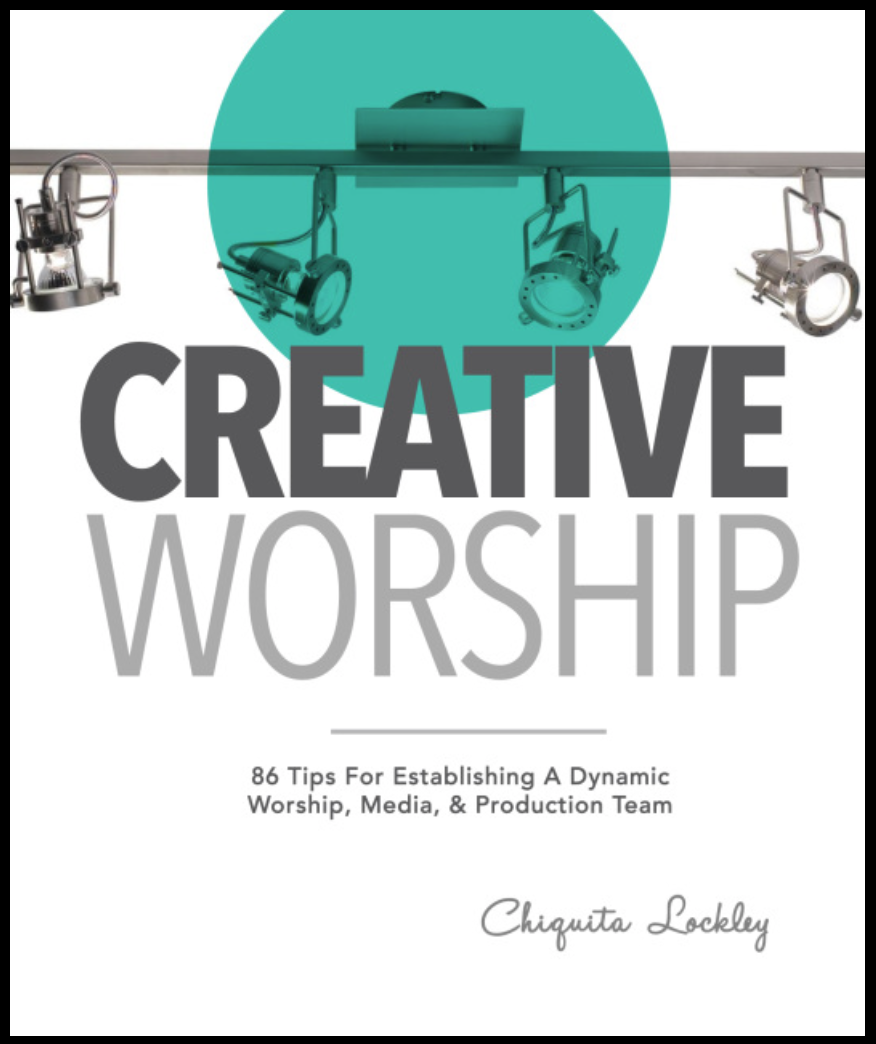 Developing a Creative Worship Team!
Step 6: Sweat the Small Stuff (Not You But Someone, Please!)
Even a quick run-through will aid in the process once the worship experience begins. 
Pastor, hold your Creative Worship Team and your Worship staff accountable for any failures.
People are not perfect, but they have a greater chance of being perfect for two hours if you practice and have accountability.  (Give out the “Golden Plunger” award for the biggest mistake weekly and your quality will rise.)
Additional Preparation Needed Before a Sermon Series
Our worship planning team meets a week or two before the launch of a new message series.
I give the team a general impression of what we will be seeing in the next series. 
During the meeting, I gain affirmation or rejection of the topics I’ve chosen. I also receive ideas for additional messages.
The ultimate goal of this meeting is to get an umbrella idea of where the series is headed and how to advertise and promote it.
Additional Preparation Needed Before a Sermon Series
After the overall idea for the series is decided (we rarely do a series longer than 6 weeks), we meet weekly to discuss the next weekend’s message (Review the 6 step process described above).
It would be great if we could work several weeks ahead, but I have discovered that I’m not wired that way. Since we started our worship planning team, I’ve been amazed at the positive responses people have given.
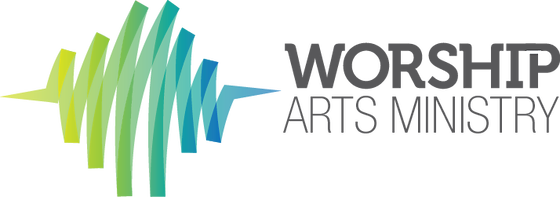 Developing a Creative Worship Team!
When the music fades, All is stripped away, And I simply come. Longing just to bring Something that’s of worth That will bless Your heart.
I’ll bring You more than a song. For a song in itself is not what You have required. You search much deeper within, Through the way things appear; You’re looking into my heart.
I’m coming back to the heart of worship, And it’s all about You, All about You Jesus. I’m sorry Lord for the thing I’ve made it. When it’s all about You. All about you Jesus.
King of endless worth No one could express How much You deserve. Though I’m weak and poor All I have is Yours, Every single breath.
-Matt Redman-
Developing a Creative Worship Team!
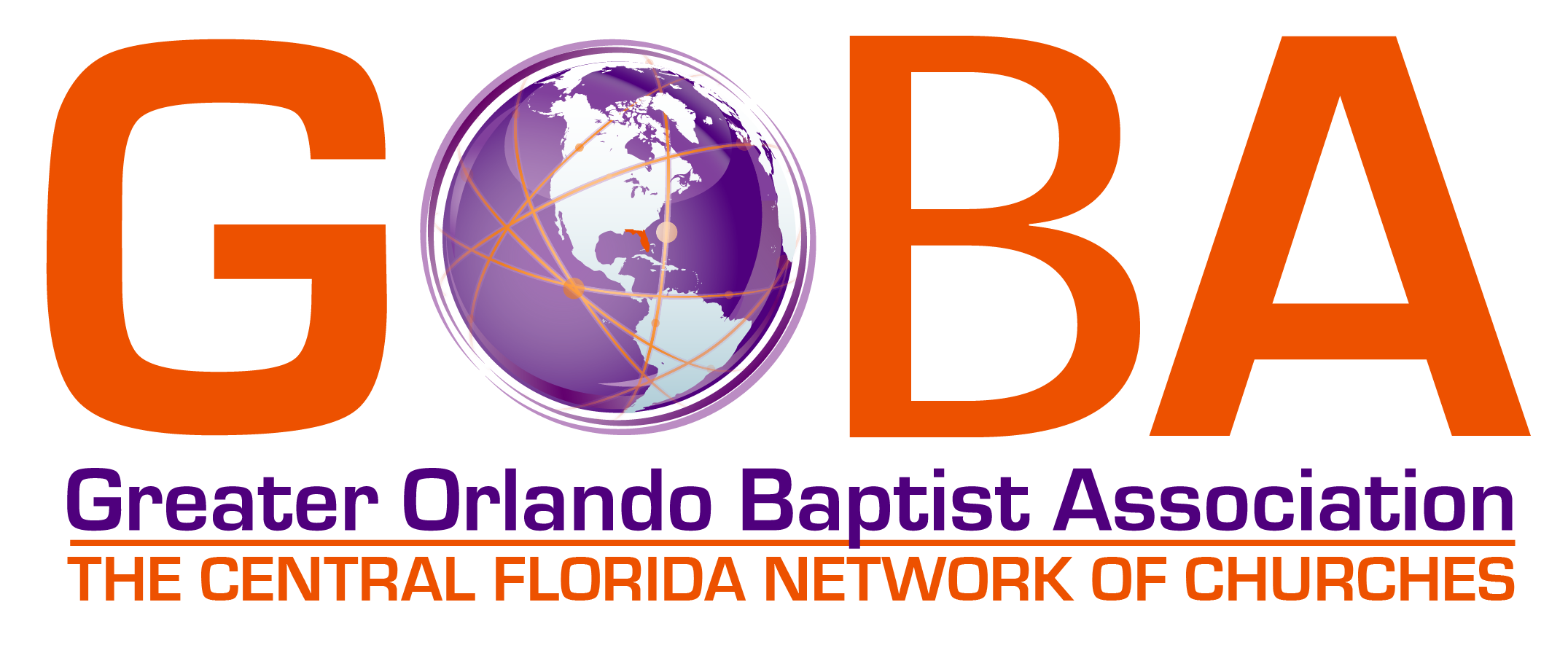 By
Dr. Tom Cheyney
Greater Orlando Baptist Association
tcheyney@goba.org